Berufe
Polizist
Automechaniker
Lehrer
Was sind Berufe?
Arzt
Hausmeister
Informatiker
Architekt
Wir lernen Berufe
Mann
Frau
Lehrer
Lehrerin
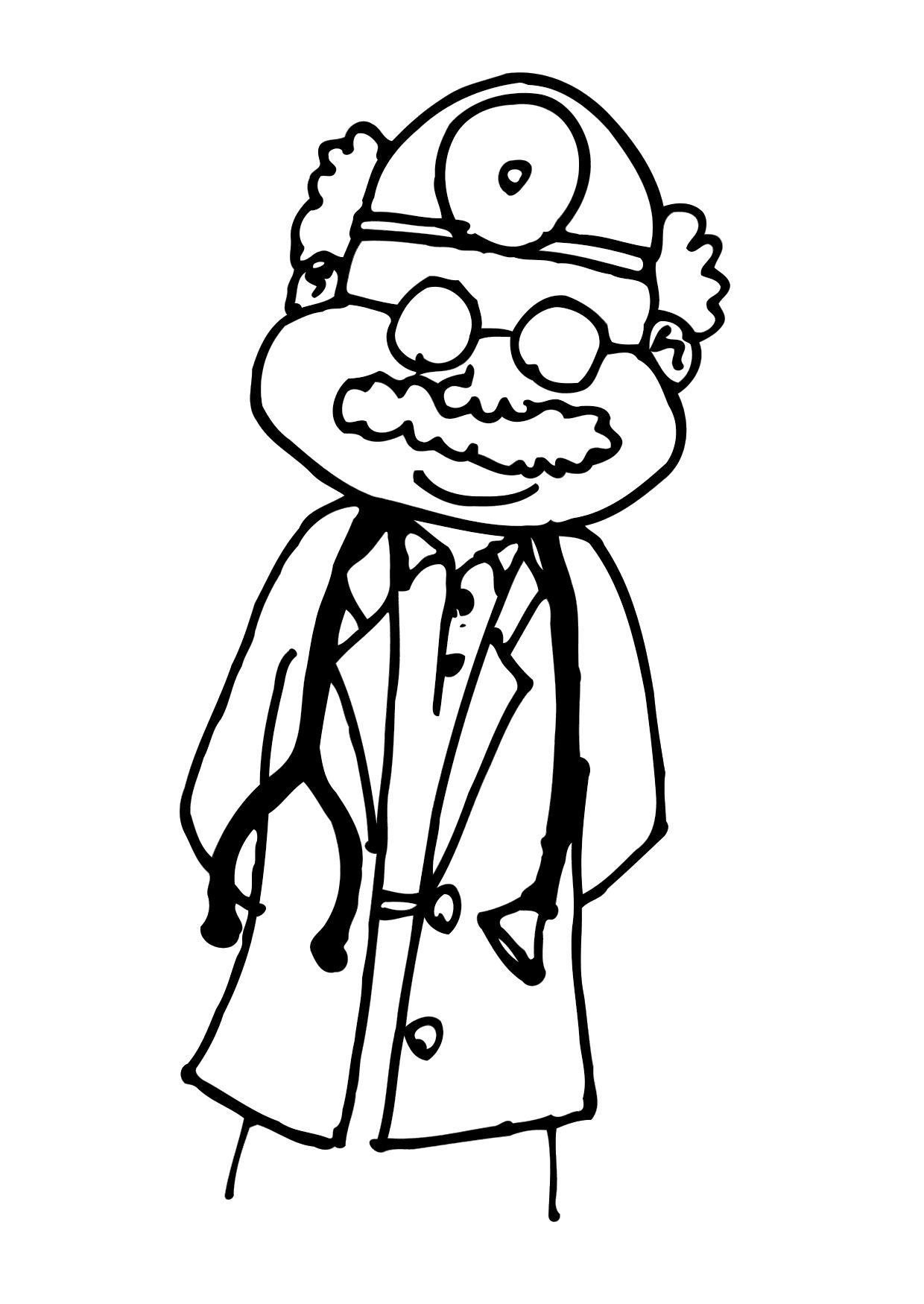 Arzt
Ärztin
Mann
Frau
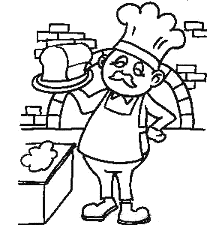 Bäcker
Bäckerin
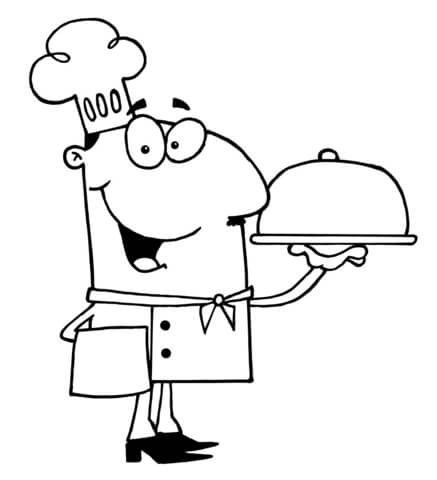 Köchin
Koch
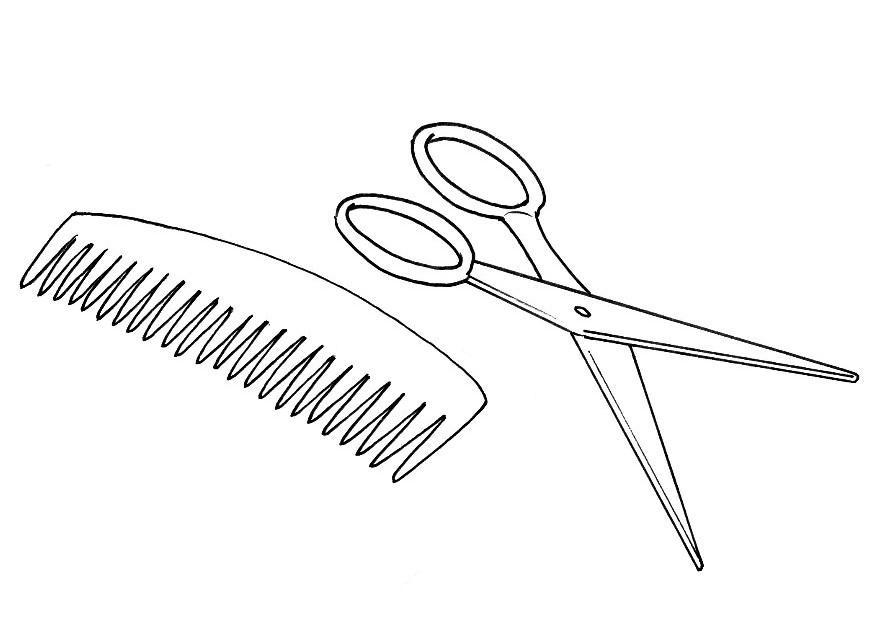 Friseurin
Friseur
Mann
Frau
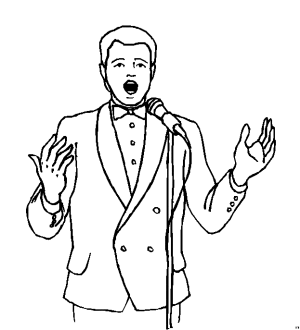 Sänger
Sängerin
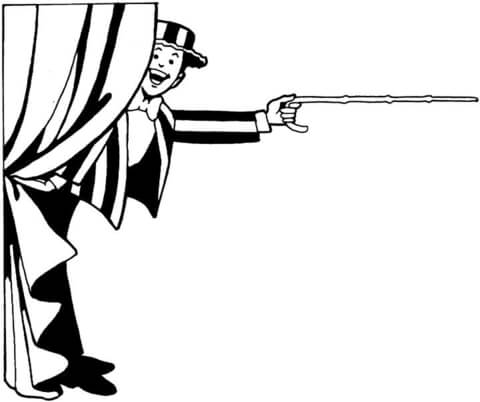 Schauspieler
Schauspielerin
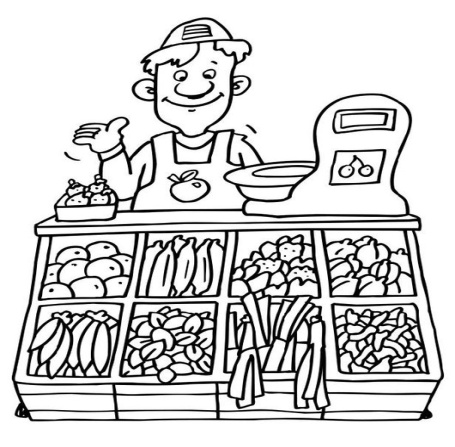 Verkäufer
Verkäuferin
Mann
Frau
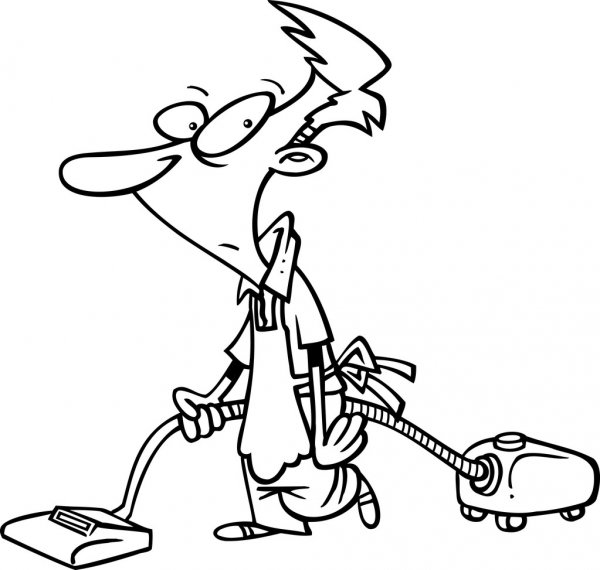 Hausmann
Hausfrau
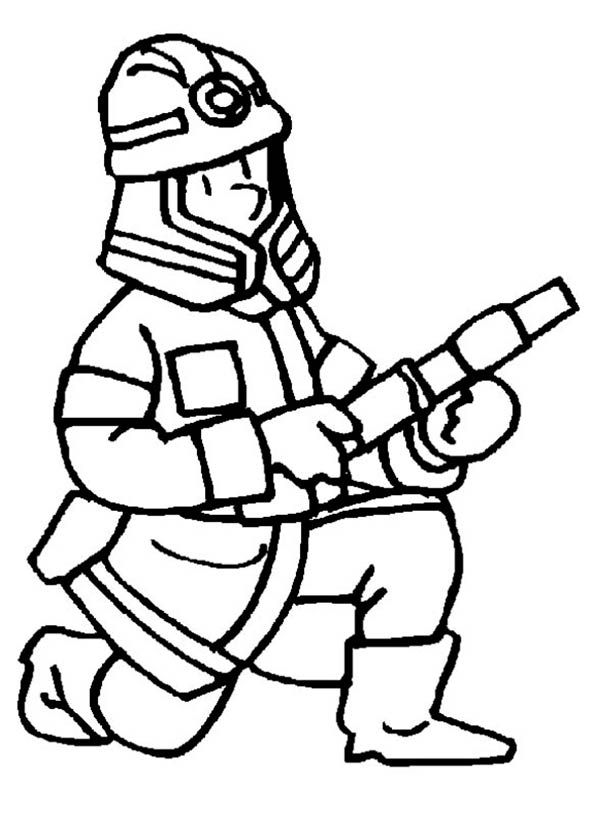 Feuerwehrmann
Feuerwehrfrau
Wer arbeitet wo?
arbeitet im Krankenhaus.
 		        arbeitet in der Schule.
                       arbeitet im Friseursalon.
                         arbeitet in der Bäckerei.
                                 arbeitet im Theater.
                                   arbeitet in der Werkstatt.
                              arbeitet im Supermarkt.
Der Arzt
Die Lehrerin
Der Friseur
Die Bäckerin
Der Schauspieler
Der Automechaniker
Die Verkäuferin
Was machen die Personen?
arbeitet mit Patienten.
                       unterrichtet.
                           verkauft verschiedene Sachen.
                         singt.
                                      repariert Autos.
                        kocht.
                               arbeitet am Computer.
Die Ärztin
Der Lehrer
Der Verkäufer
Die Sängerin
Der Automechaniker
Die Köchin
Der Informatiker
Mein Beruf - Hausaufgabe
Was bist du von Beruf?
Was möchtest du später werden?
Was macht man in diesem Beruf?
Wo möchtest du arbeiten?
Tschüs 